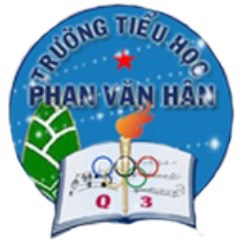 ỦY BAN NHÂN DÂN QUẬN BA
PHÒNG GIÁO DỤC ĐÀO TẠO QUẬN BA
SINH HOẠT TỔ CHUYÊN MÔN 
TỔ KHỐI 1
TUẦN 31+32
Tập thể giáo viên Tổ chuyên môn Khối 1
Quận 3, ngày 14 tháng 04 năm 2023
1
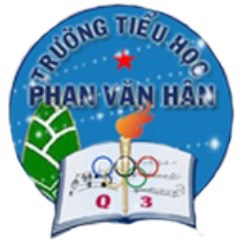 THÀNH PHẦN THAM DỰ
Cô Phạm Thị Ngọc Thu -  Khối trưởng Khối 1 - Chủ trì.
Cô Cao Thúy Hồng- Phó hiệu trưởng
Cô Nguyễn Thị Phương Thảo - Giáo viên dạy lớp 1C - Thư ký
Cô Nguyễn Thị Ngọc Dung - Giáo viên dạy lớp 1A
Thực hiện theo kế hoạch nhà trường và kế hoạch chuyên môn, tập thể giáo viên tổ chuyên môn Khối 1 đã tổ chức «Sinh hoạt chuyên môn tổ khối tuần 31+32 năm học 2022-2023» vào lúc 14 giờ 00 phút, ngày 14 tháng 04 năm 2023 tại phòng Phó Hiệu trưởng, cơ sở 1, trường Tiểu học Phan Văn Hân.
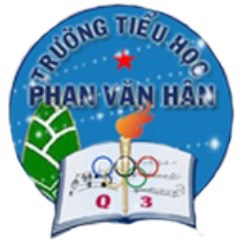 Các giáo viên khối 1 sinh hoạt chuyên môn cùng với Phó hiệu trưởng.
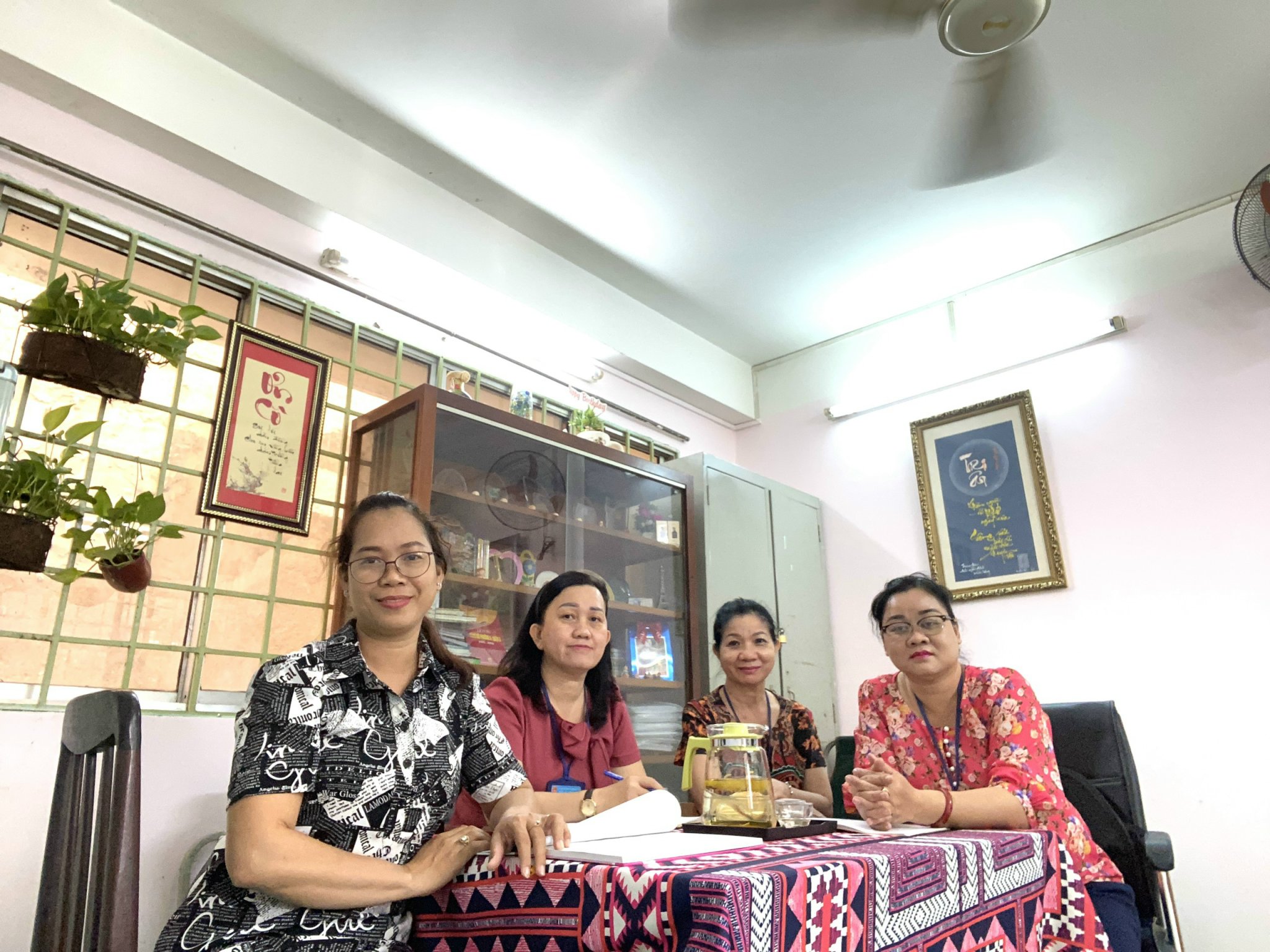 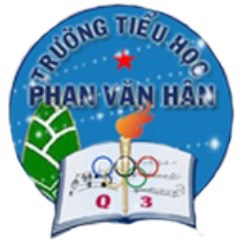 NỘI DUNG HỌP
-Mở đầu buổi sinh hoạt cô Phạm Thị Ngọc Thu-Tổ trưởng chuyên môn Khối rút kinh nghiệm tuần 29+30 và các công tác đã thực hiện.
-Buổi sinh hoạt tiếp tục triển khai các công tác trọng tâm tuần 31+32.
Các thành viên trong tổ thống nhất phương pháp giảng dạy, bàn bạc bài khó, thảo luận, bàn bạc cách phụ đạo các học sinh còn yếu để các em tiến bộ hơn.
-Cuối cùng các thành viên trong tổ cùng đánh giá NQ03.
Các thành viên trong tổ thống nhất với nội dung cuộc họp.
Buổi họp kết thúc lúc 16 giờ 15 phút cùng ngày.